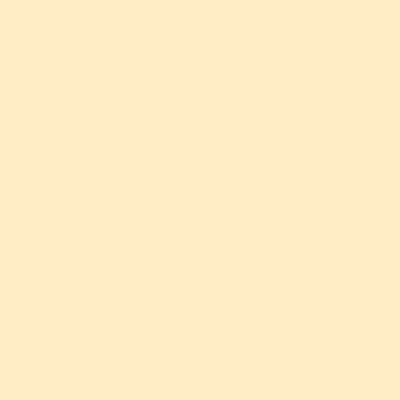 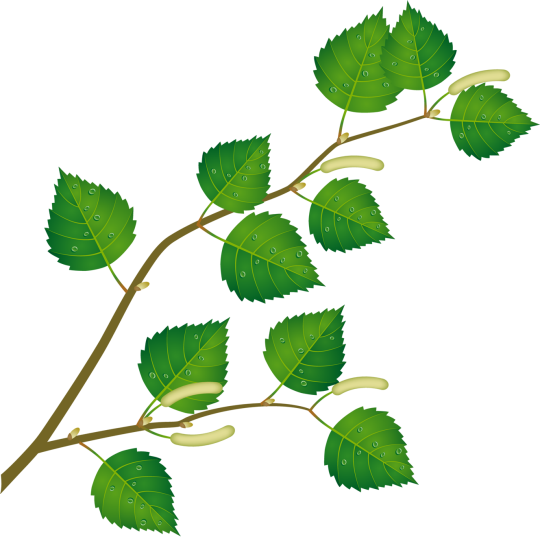 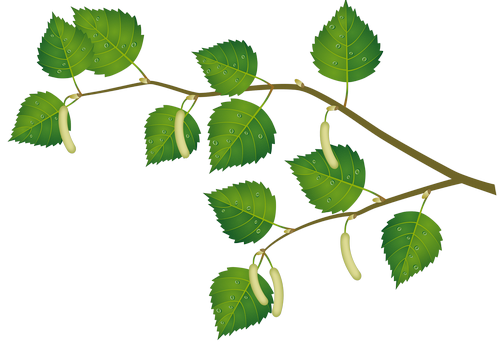 БЕРЁЗА символ РОССИИ
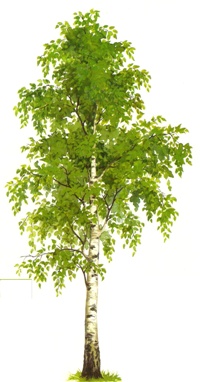 Берёза – символ РОССИИ- прекрасной, светлой, великой русской земли!
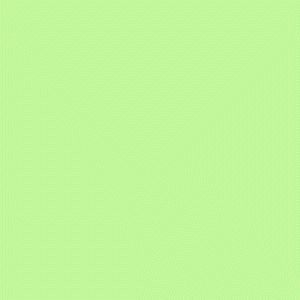 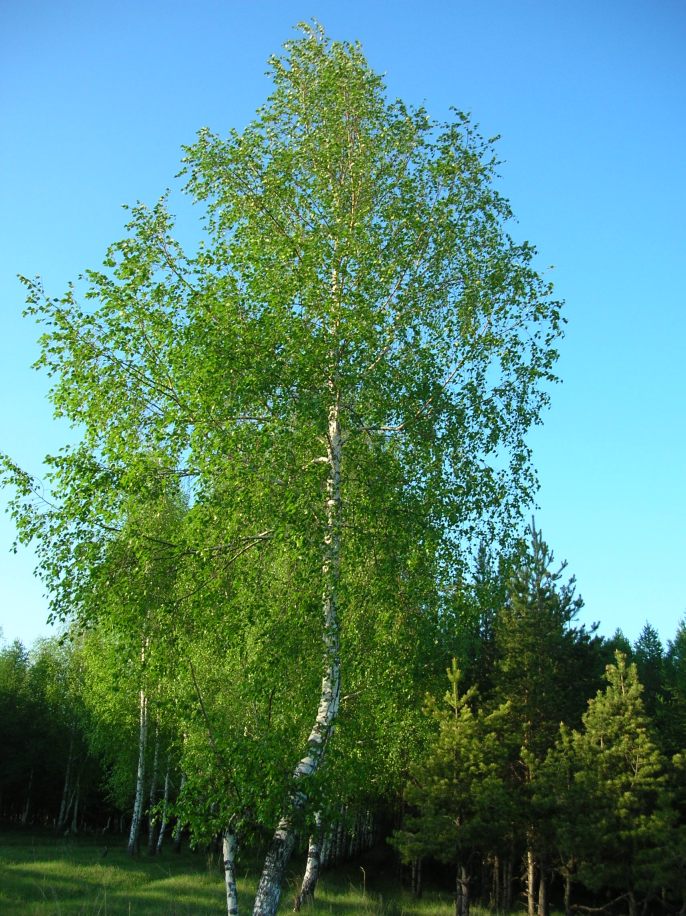 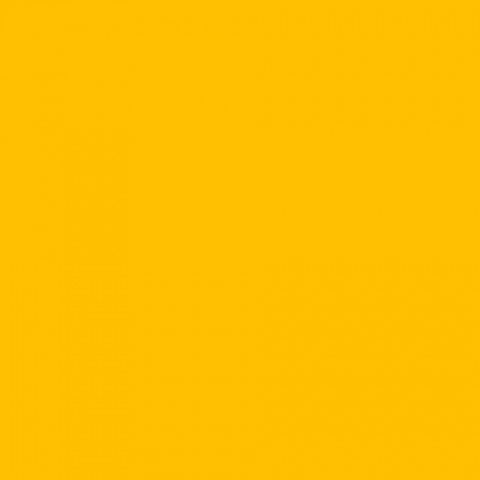 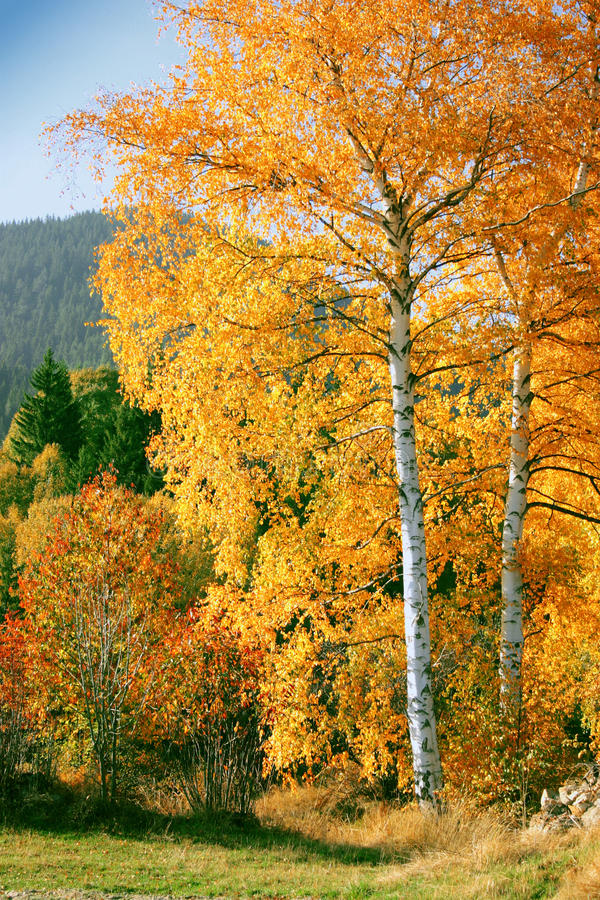 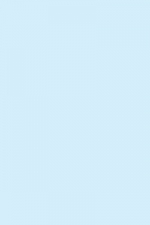 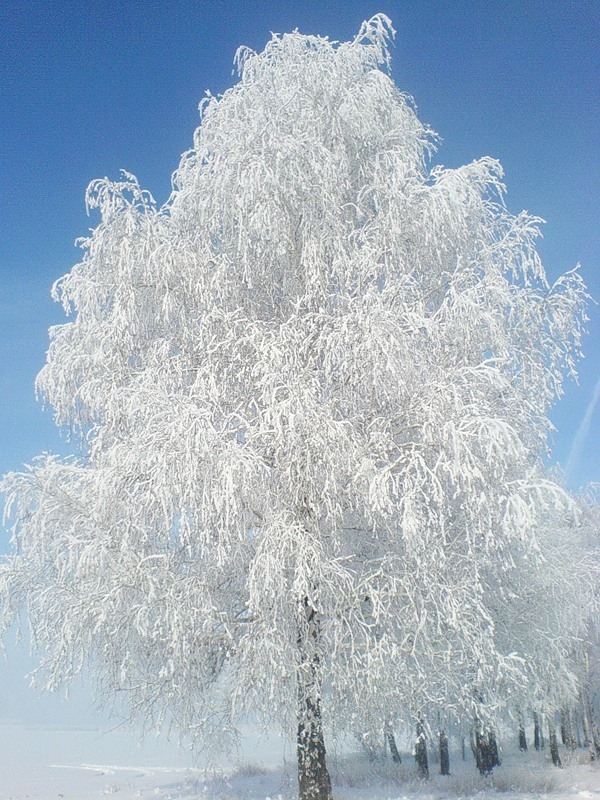 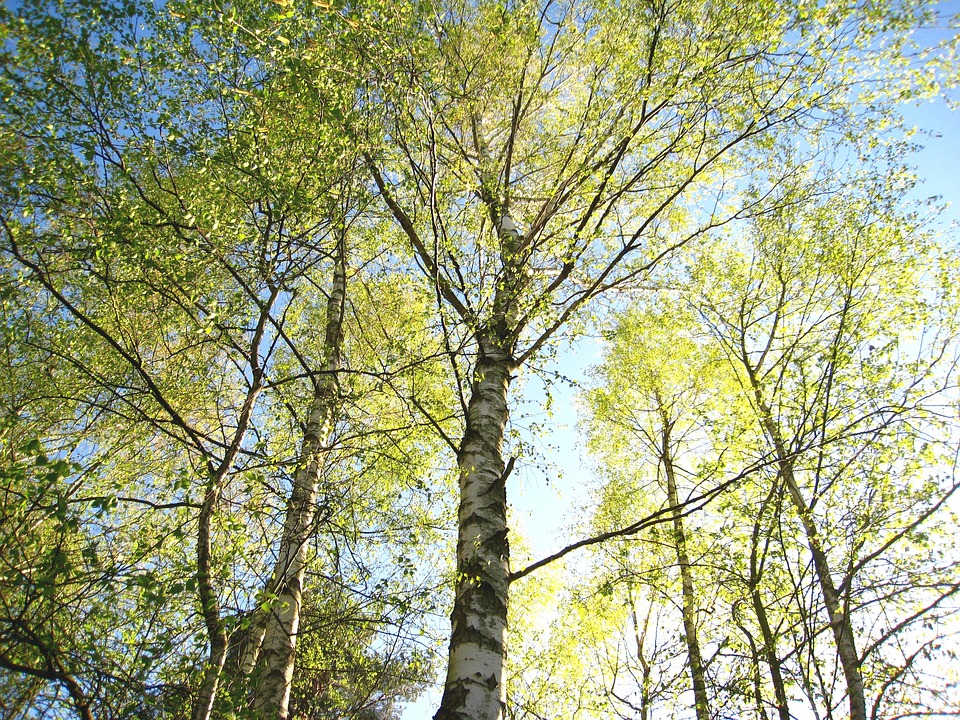 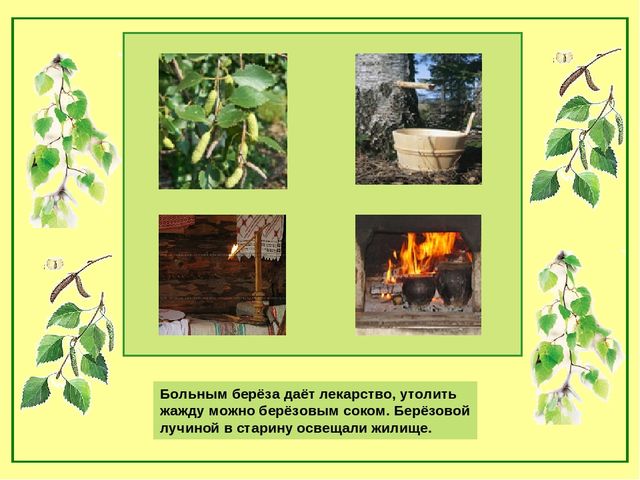 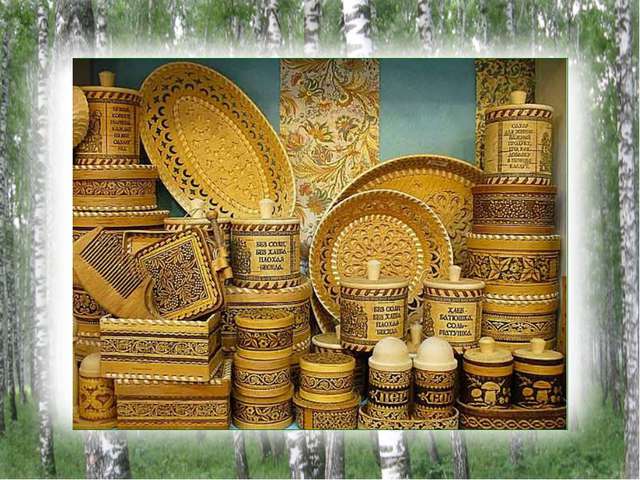 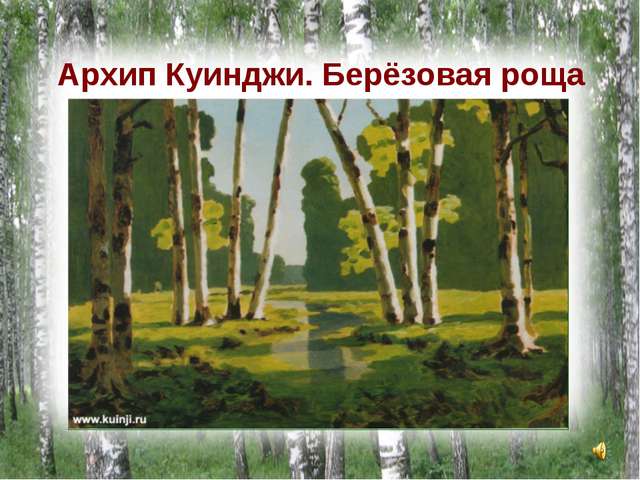 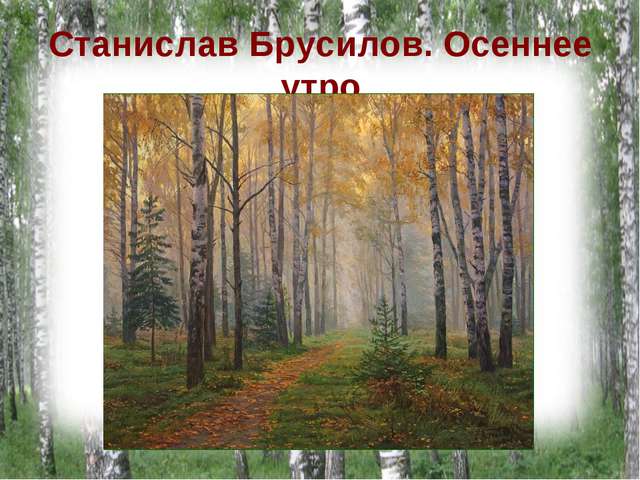 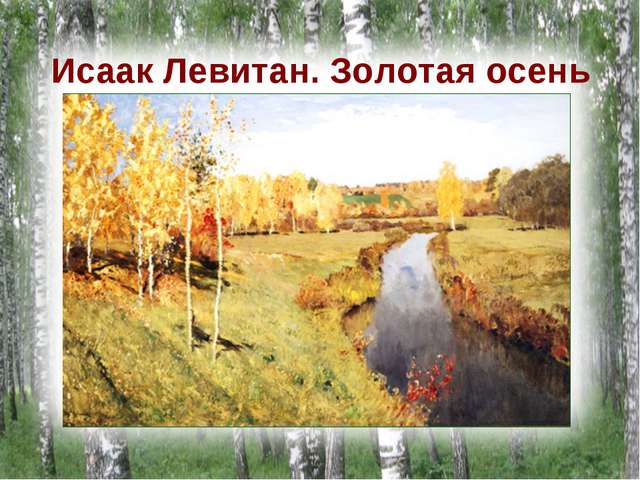 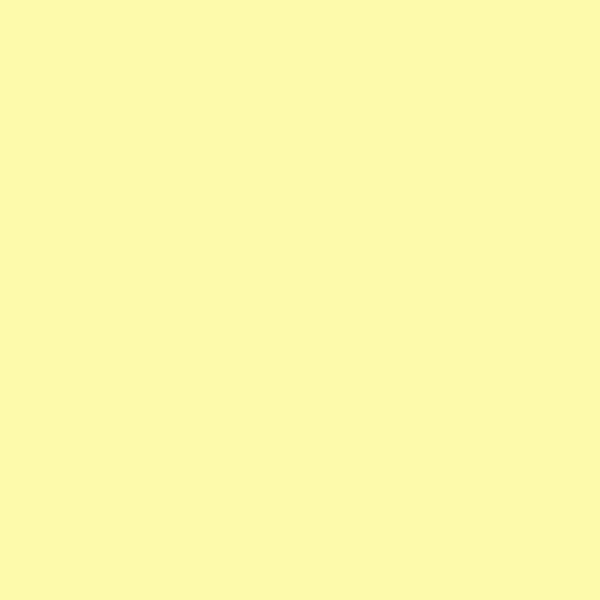 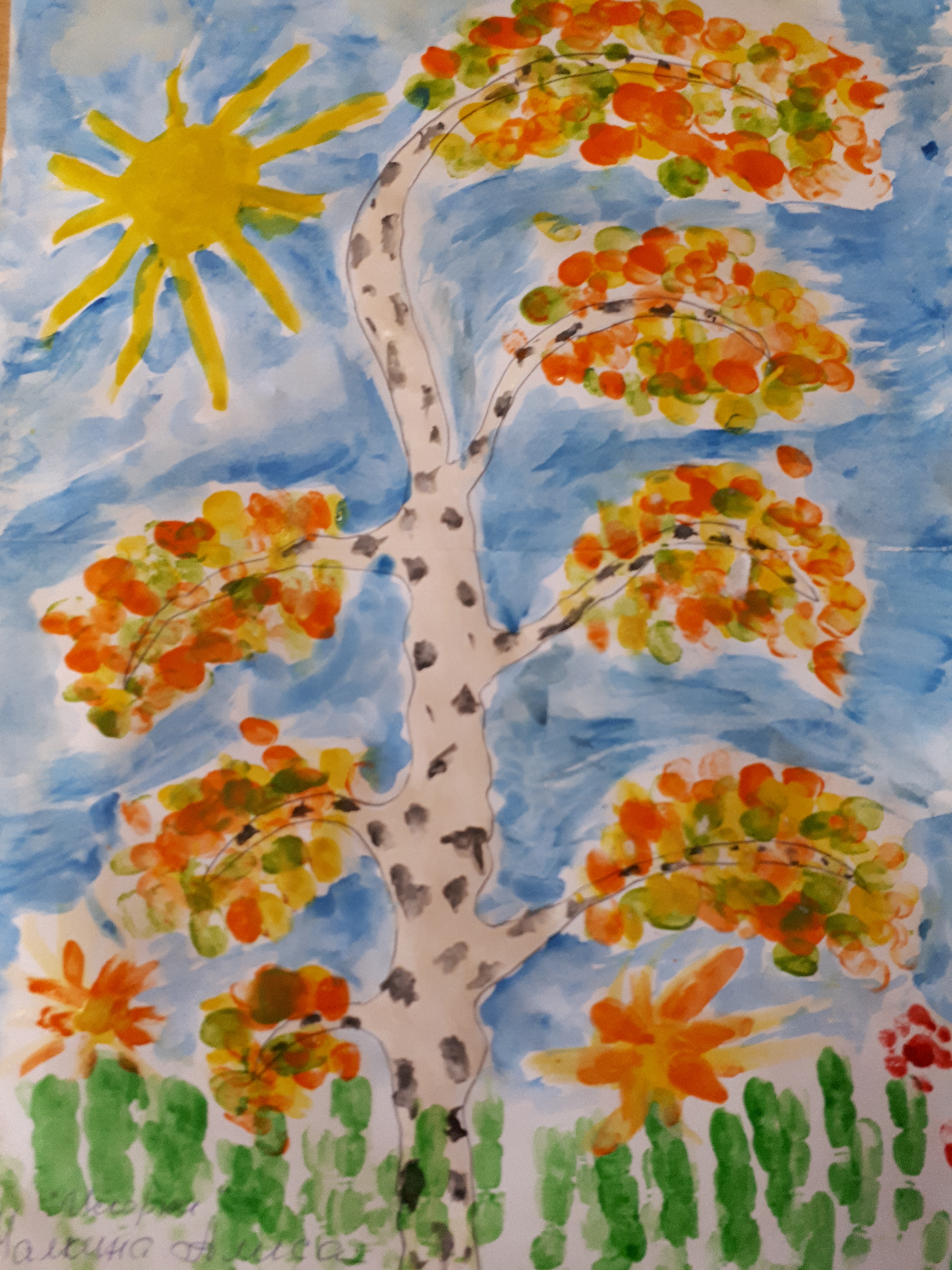 Малкина
        Алиса
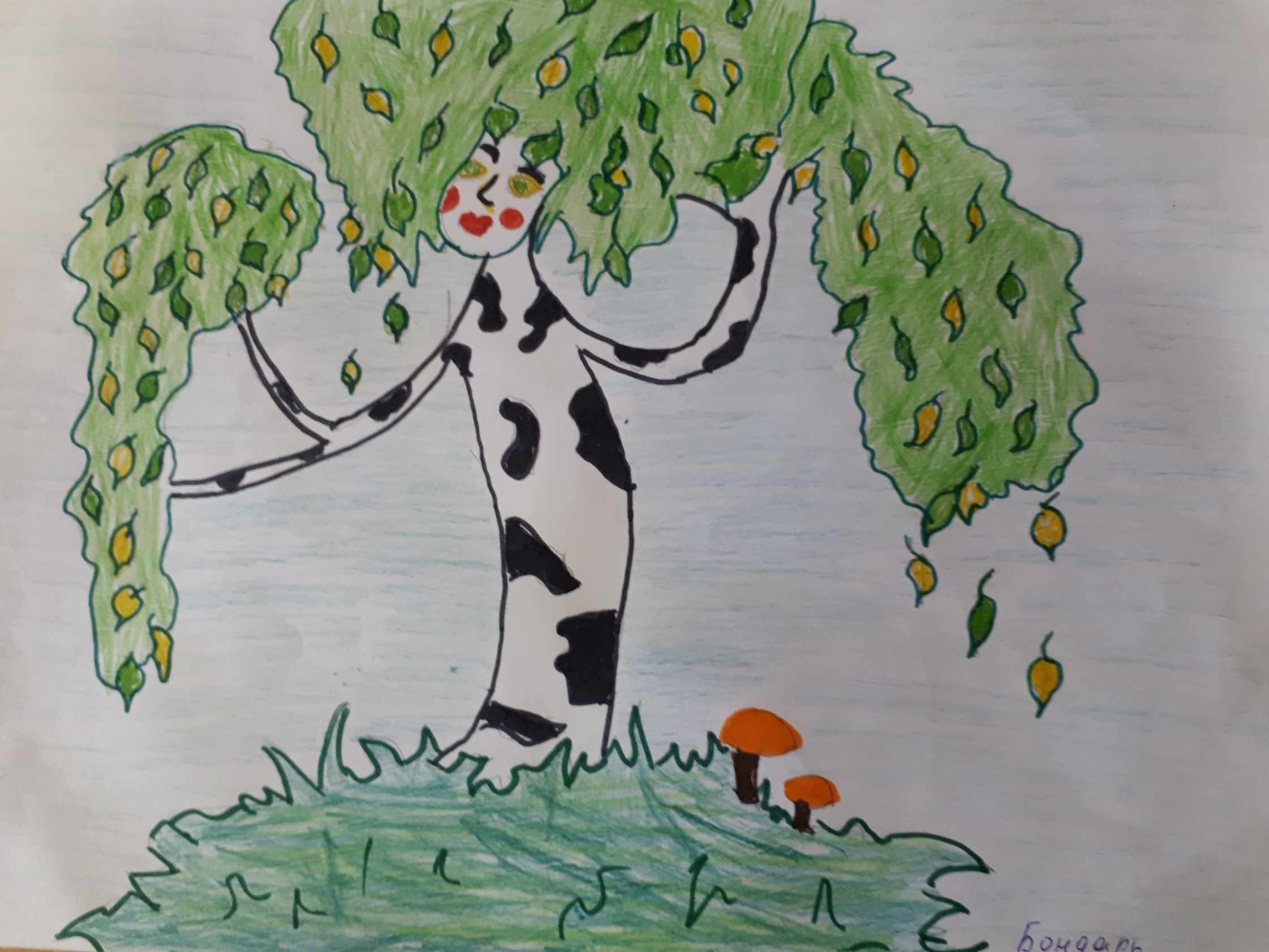 Бондарь
   Миланья
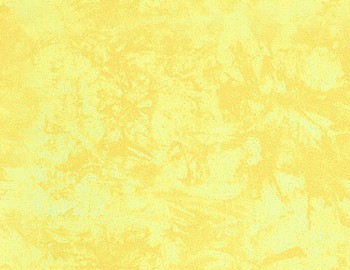 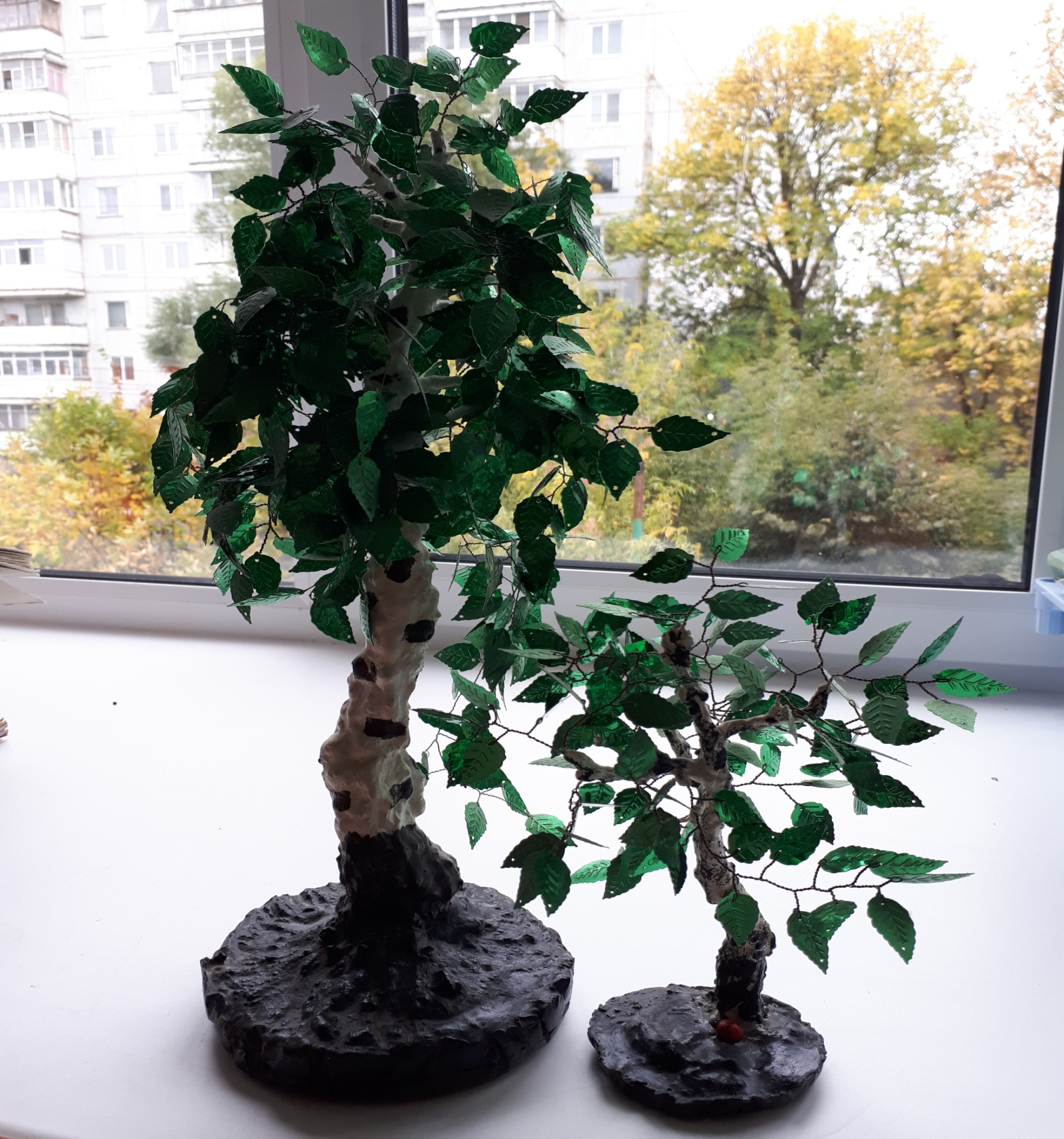 Подготовительная
группа
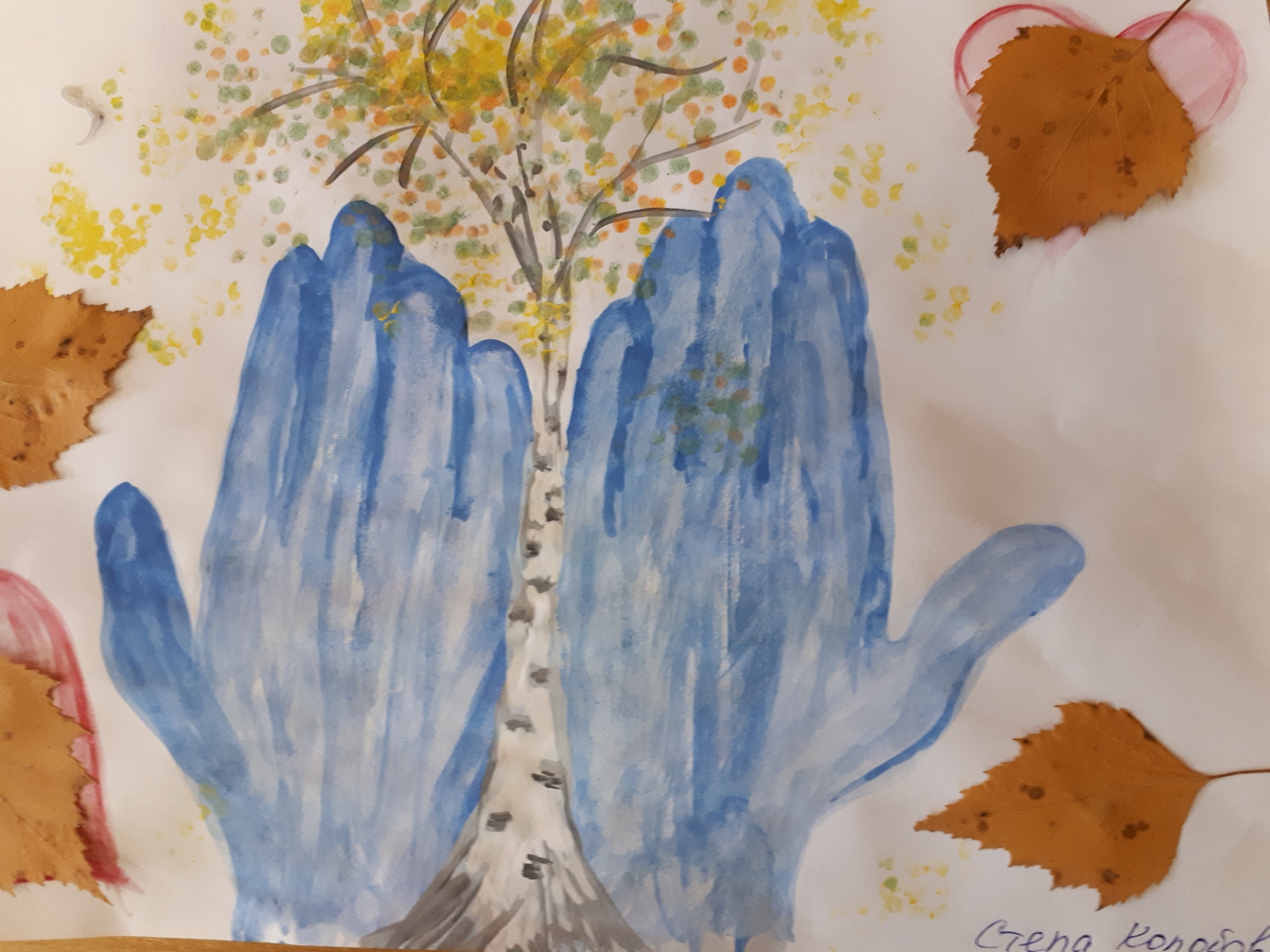 Колобов
    Степан
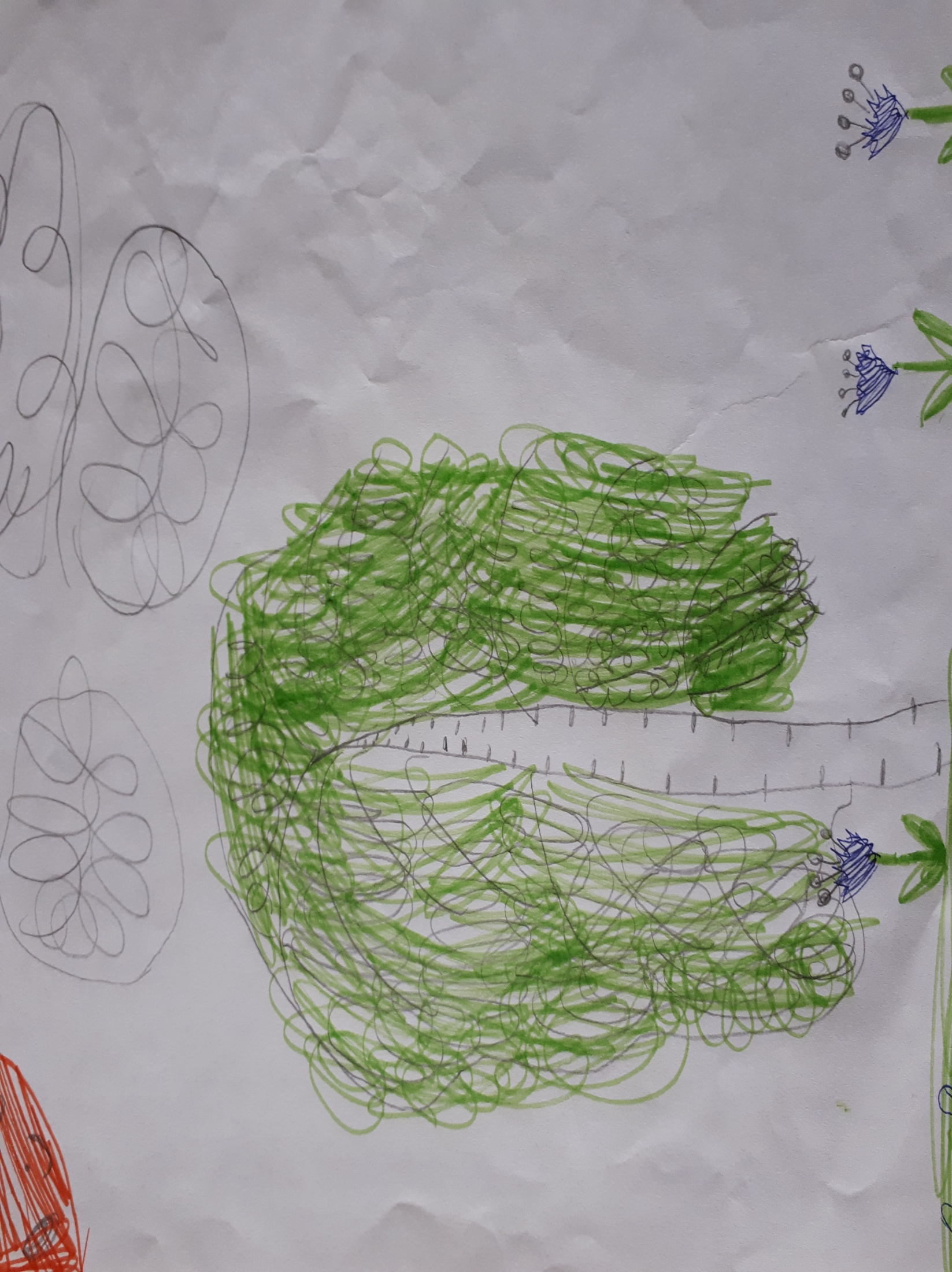 Рысева
      Оля
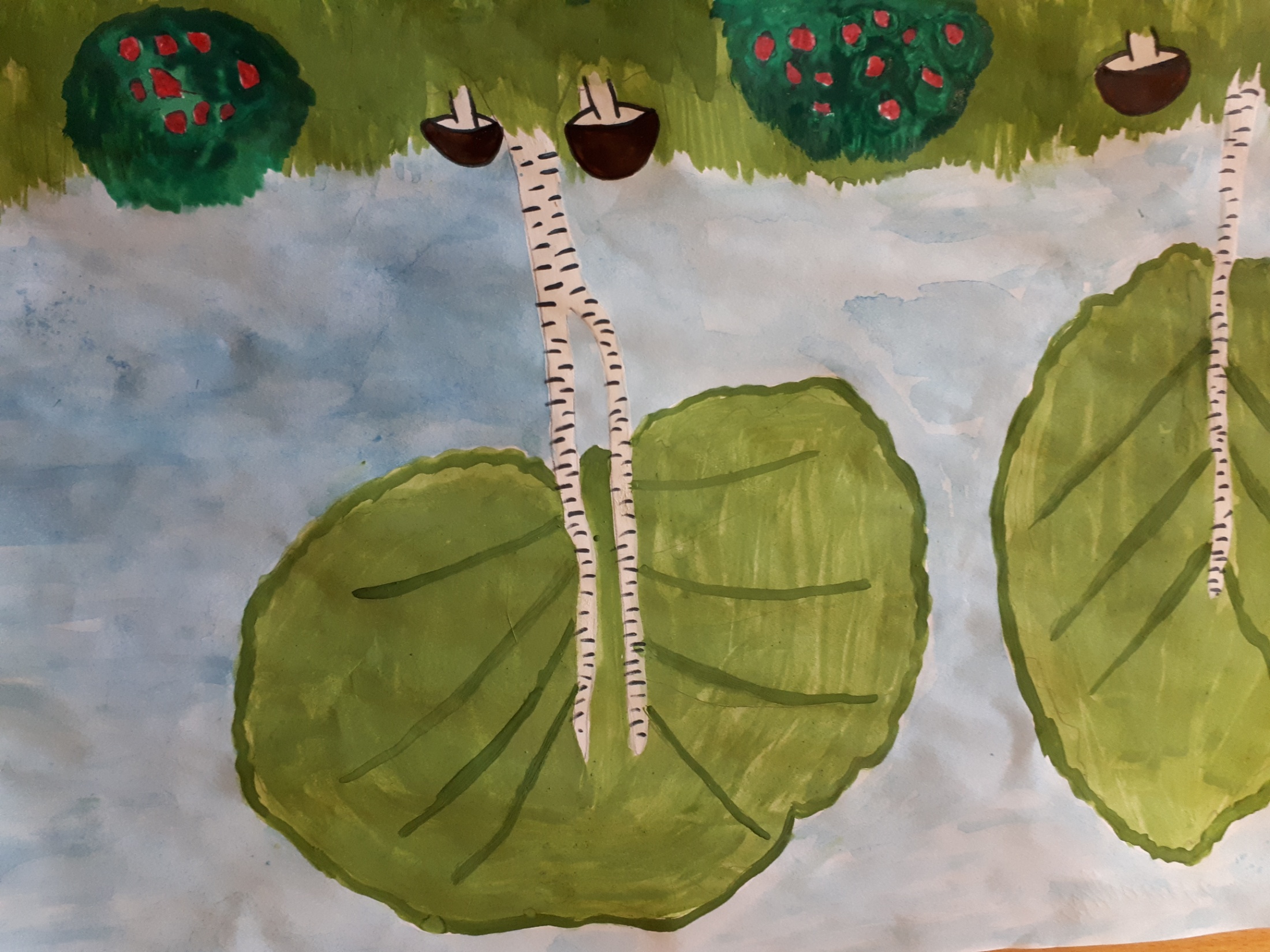 Журавлёва
      Варвара
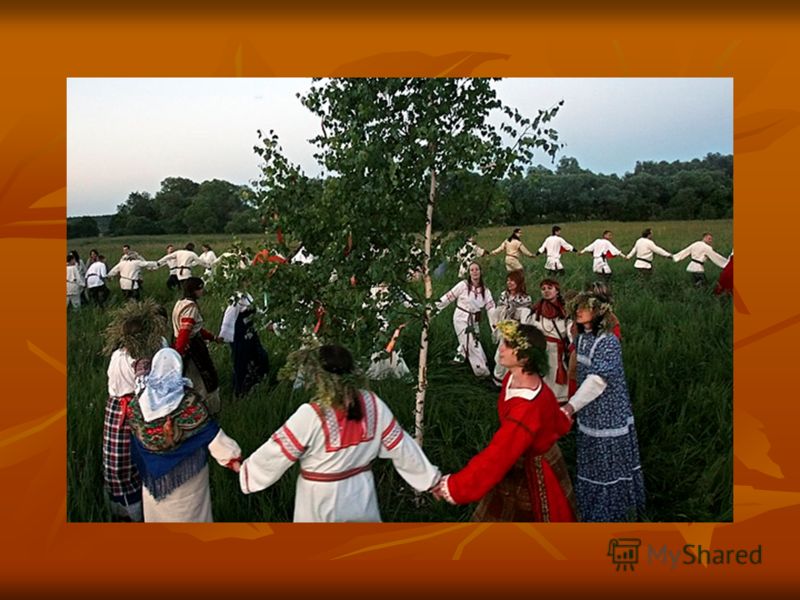